ReEXAMining Authentic Texts in the Digital World
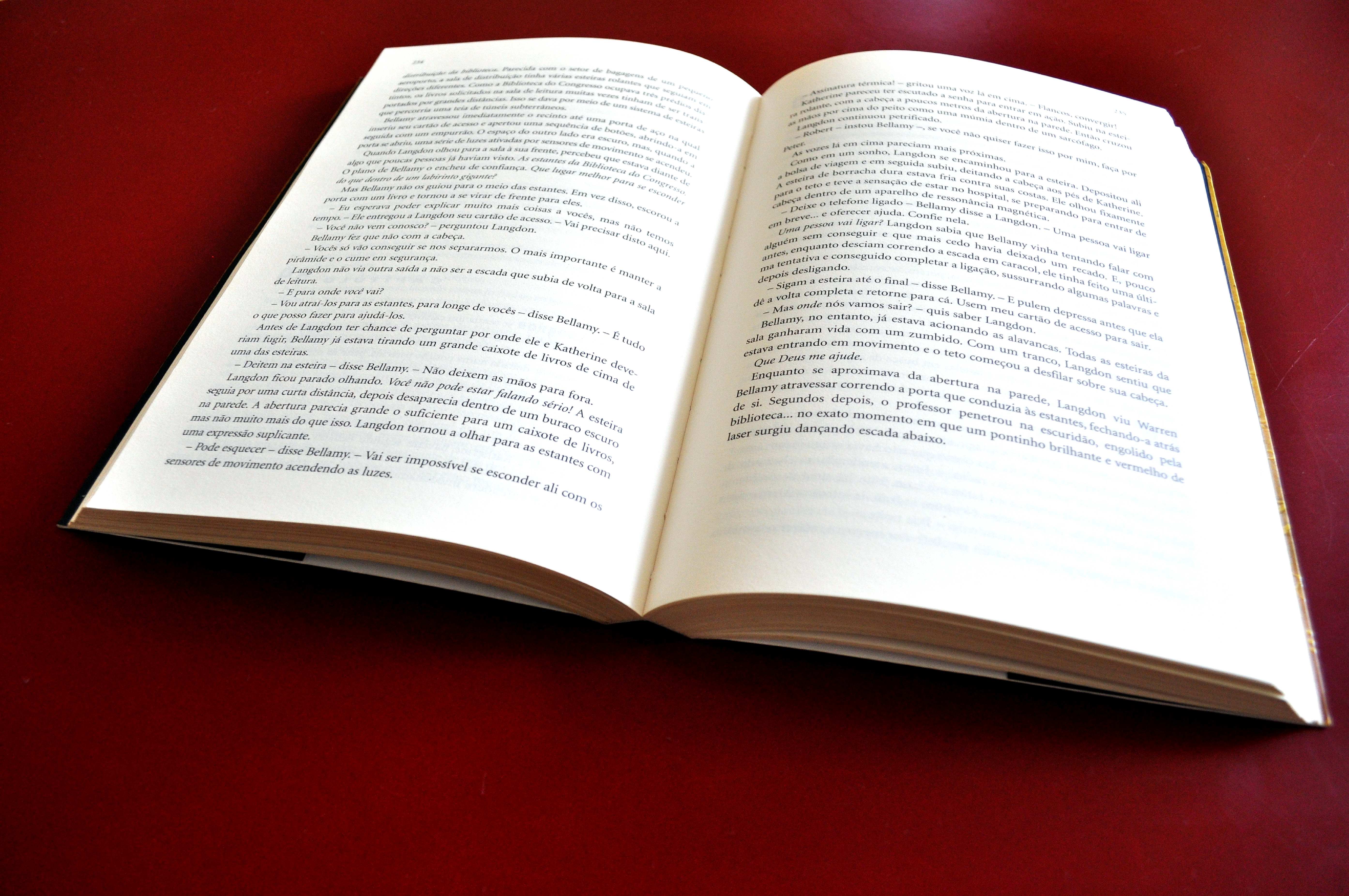 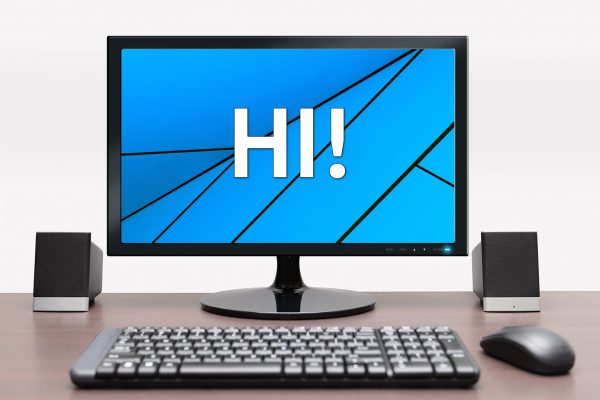 Online digital texts
texts we read on paper
are different from
Do (should) our TEXTS reflect these differences?
82%
44%
35%
96%
86%
85%
Source: Reading in a digital age (Naomi S. Baron, 2017). Data is based on her study from 2013 to 2015 (Baron, Calixte, & Havewala, 2017).
Source:  Data taken from Reading in a Digital Age (2019), a report by Read NZ Te Pou Muramura (formerly New Zealand Book Council).
Next Steps